Use first example, Subtotals
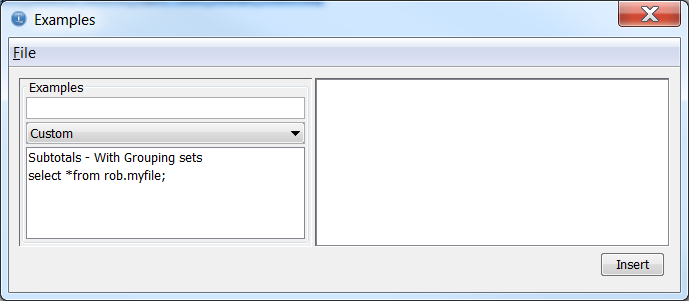 What I have in the file
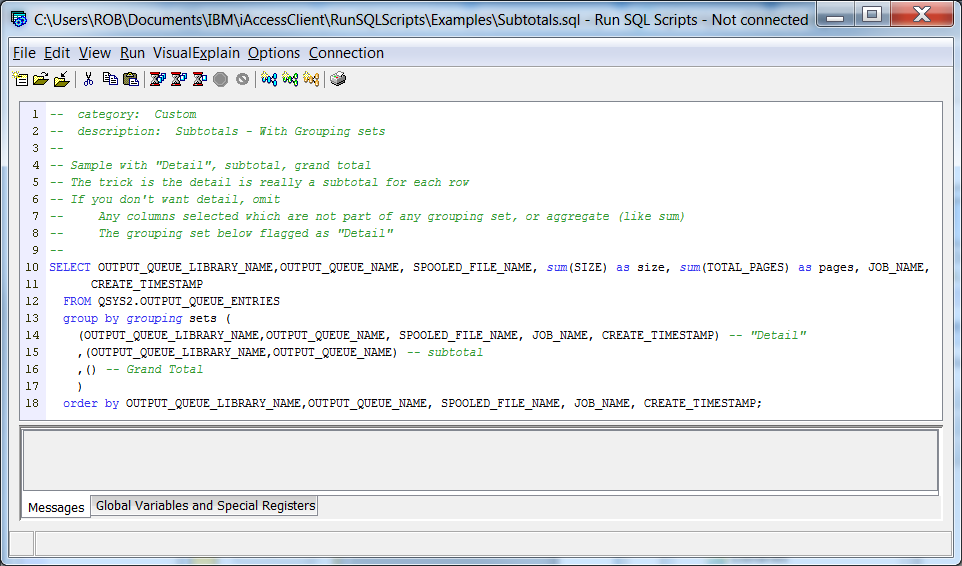 What appears when I insert it
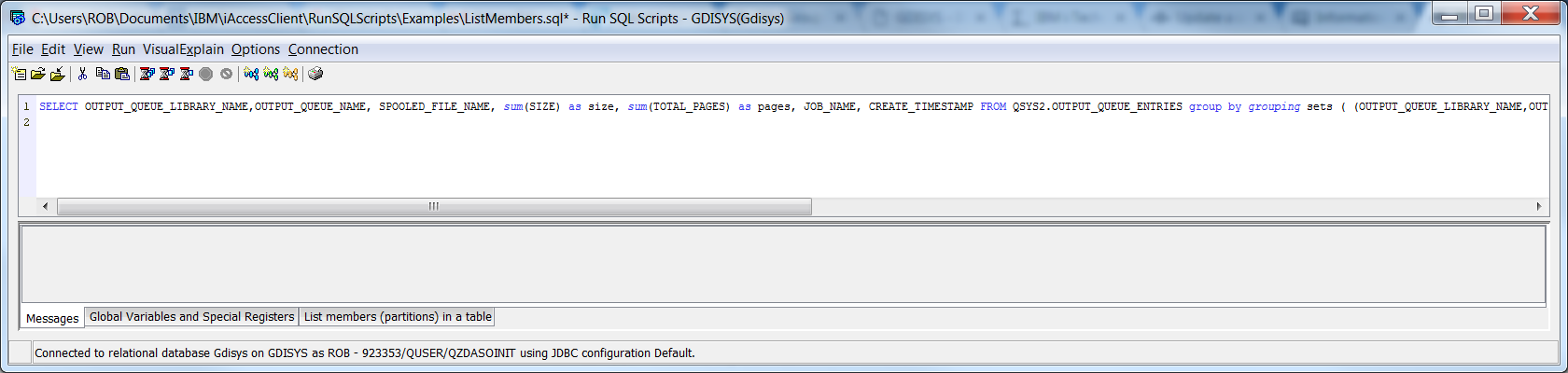